INSTRUCTIONS FOR USE
We are more than happy for you to edit the
slides so that it fully meets the needs of your
class – this includes the images.

However the resource must not be distributed
to others, edited or not, without written
permission from The Primary Teacher Resource
Centre.

We hope you find the resource useful.
TEACH, PRACTISE, EXTEND
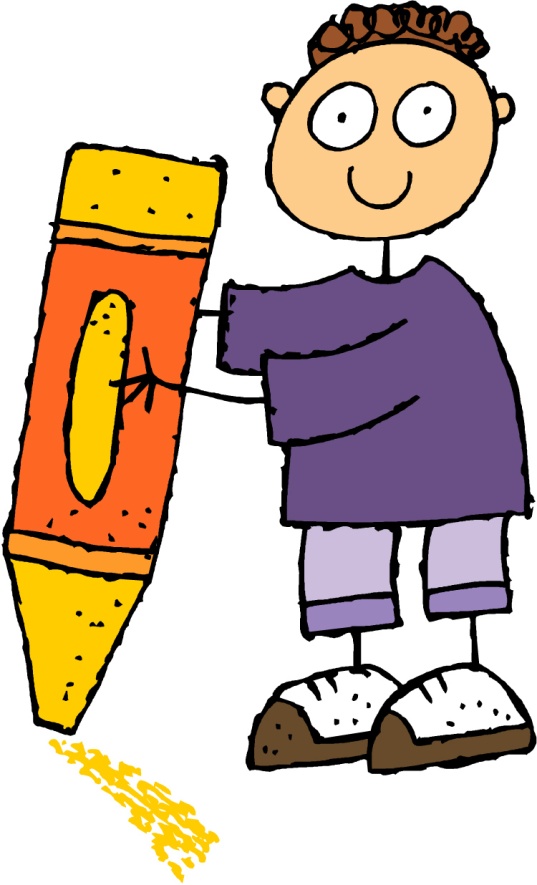 SYNONYMS
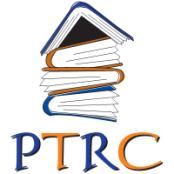 © The Primary Teacher Resource Centre 2013
TEACH
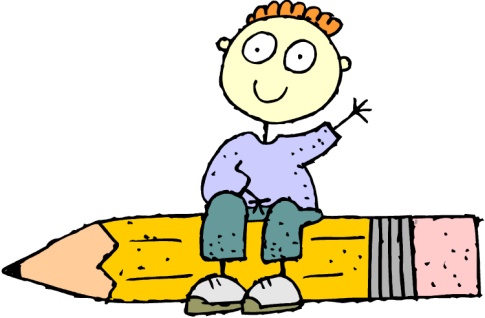 Synonyms are words that have similar meanings. 

For example:

hard – difficult	huge – enormous	old – ancient

safe – secure	thin – lean		rich – wealthy

Synonyms are used to make writing more interesting and descriptive. If you were to use the same words over and over again your writing would be really boring to read.

The word said is often over used in writing. Have your tried using some of the following words?

exclaimed,  whispered,  cried,  announced,   shouted,  boasted,  claimed,  questioned,  requested,  urged.
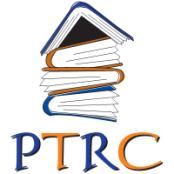 © The Primary Teacher Resource Centre 2013
PRACTISE
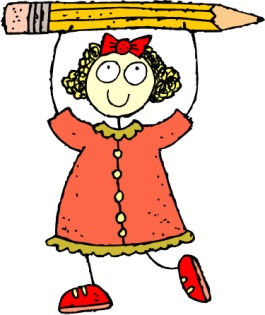 Write synonyms for these words.
sad - _____

 noisy - _____

 clever - _____

 high - _____

 new - _____

 quick - _____ 

 safe - _____

 dirty - _____
begin - _____

 scare - _____

 friendly - _____

 break - _____

 wet - _____

 finished - _____

 simple - _____

 strange - _____
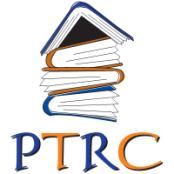 © The Primary Teacher Resource Centre 2013
EXTEND
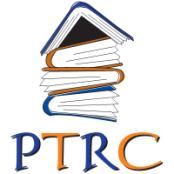 In each question below there are two words that are synonyms. Can you find them?

absurd,   endured,  lavish,   ridiculous,   lenient
surreal,  dreary,  tender,  dismal,  hapless
mischievous,  subdued,  angelic,  impish,  determined
forlorn,  despondent,  ecstatic,  jealous,  crustacean
counterfeit,   origin,   exact,  symbolic,  meticulous 


Write the synonyms for the words below and then put both 
words in a sentence.

intricate - ______
repair - _____
humble - _____
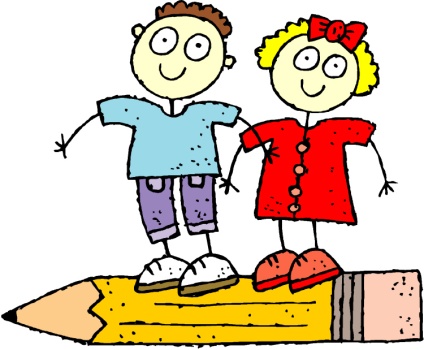 © The Primary Teacher Resource Centre 2013